AE WaveformRecording and Processing
Recording
Spectrum
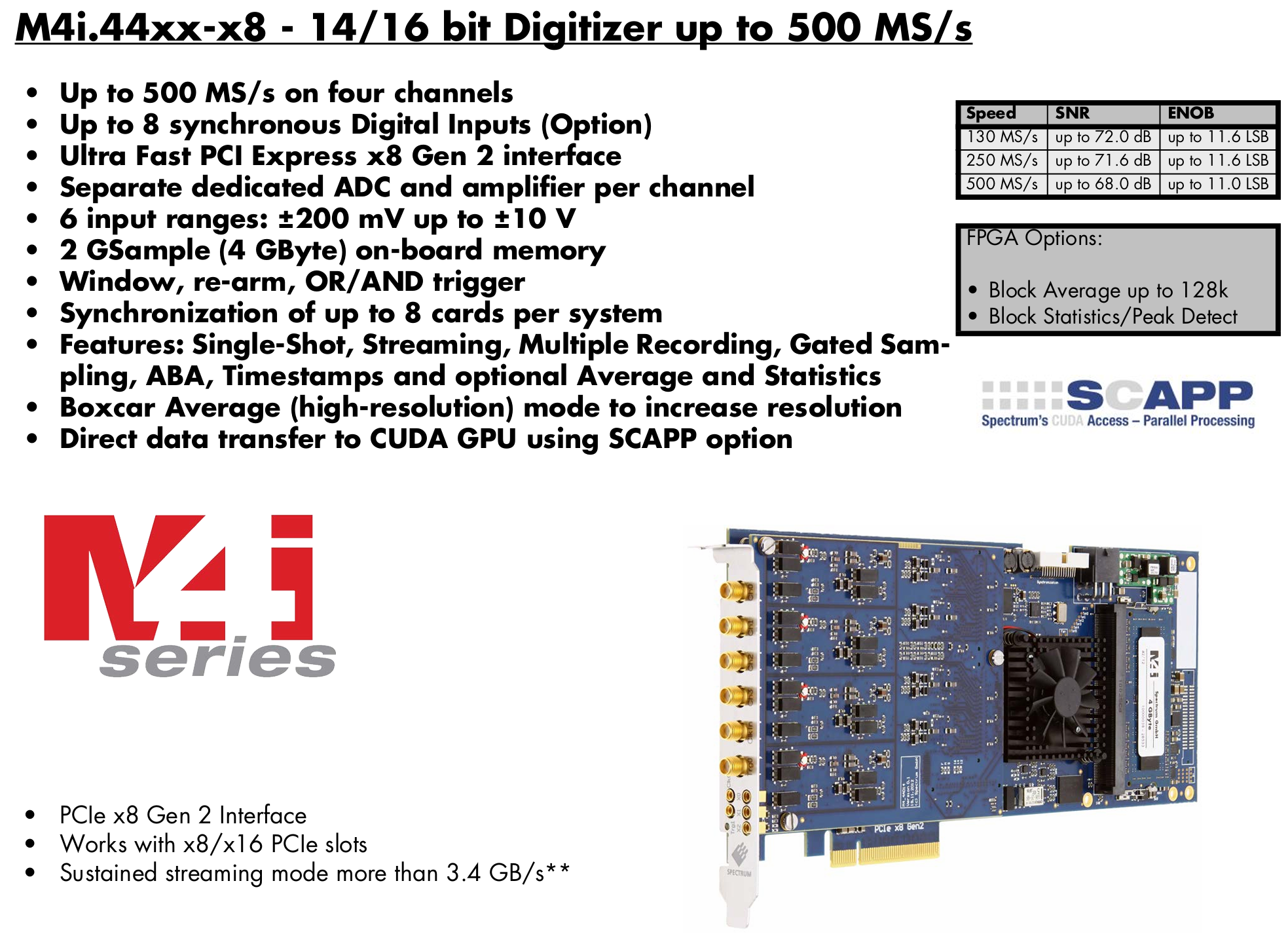 File management
Playback of BIN files
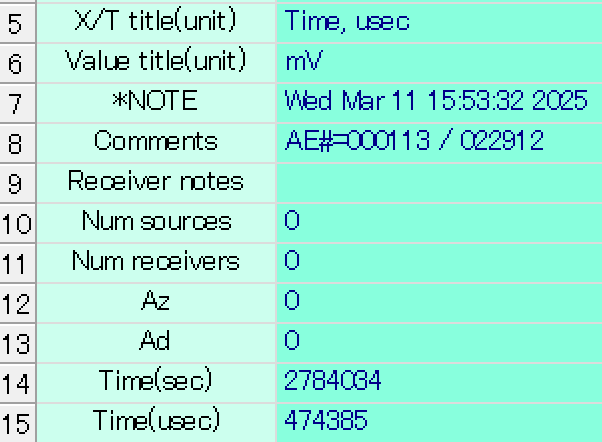 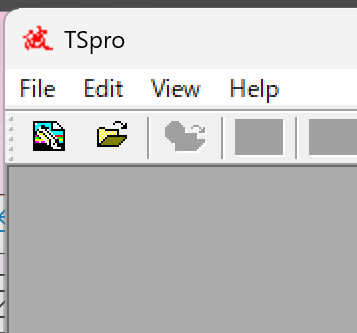 Total number of event
②
①
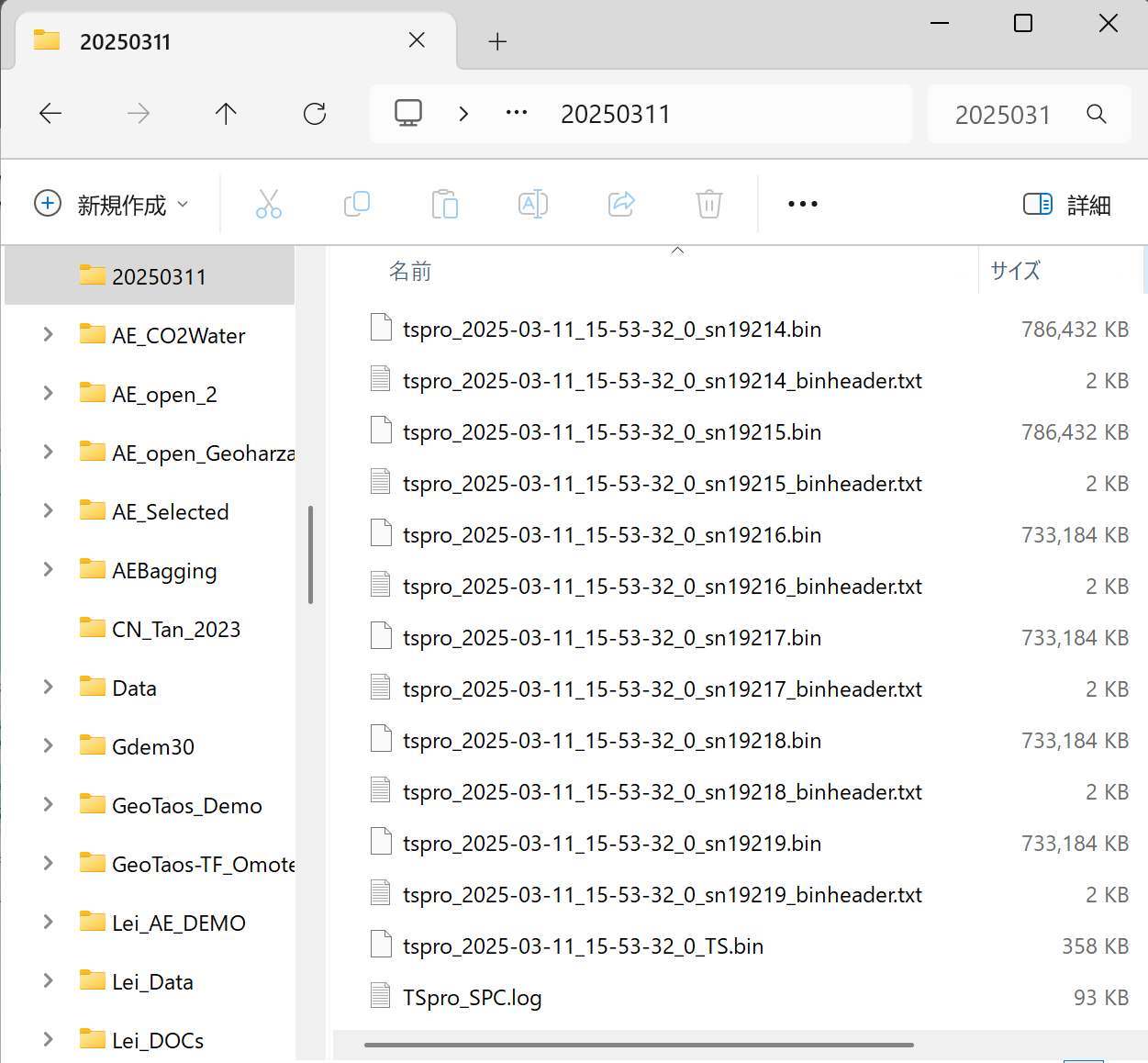 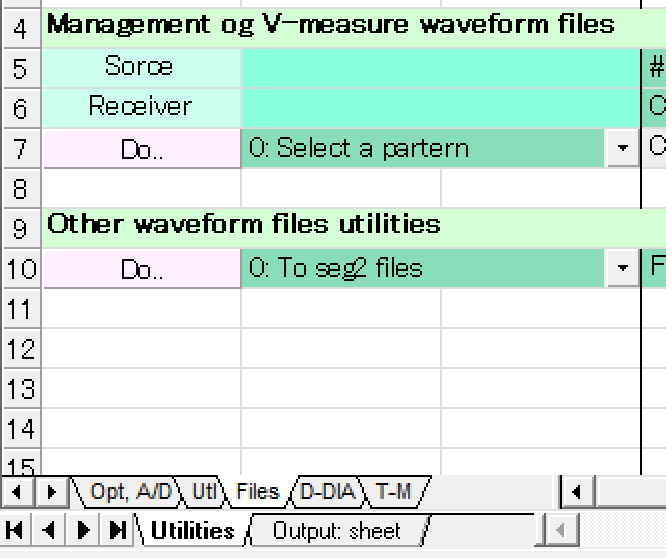 To SEG2 files
AEsolPro
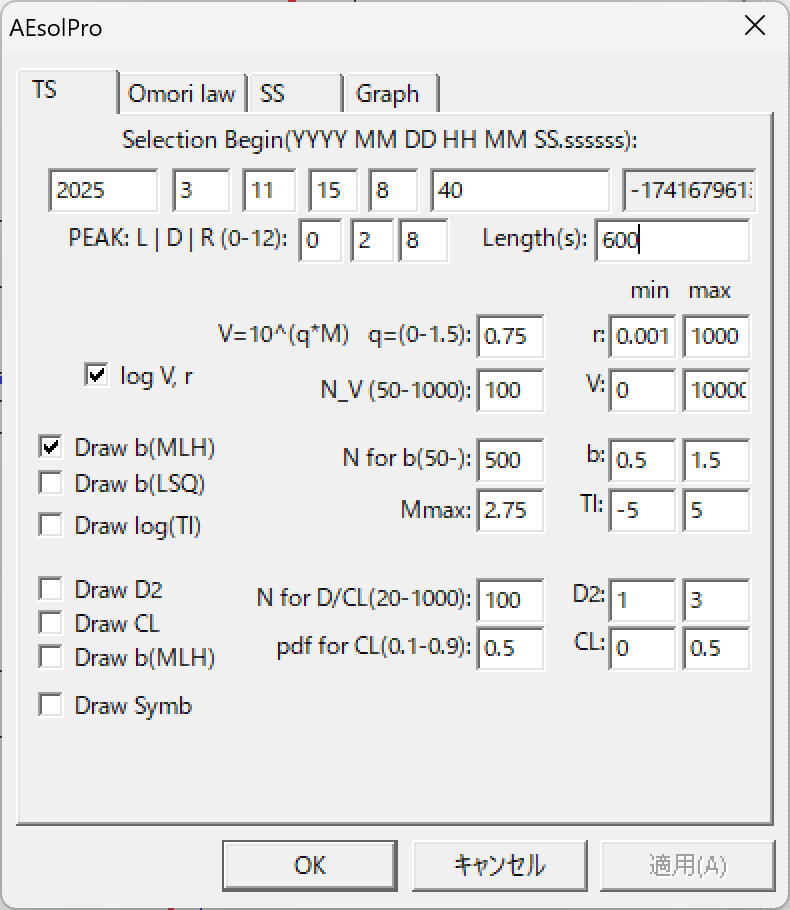 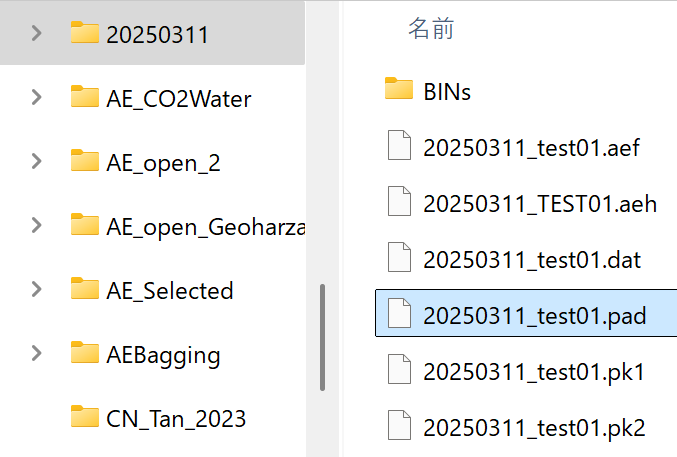 ②
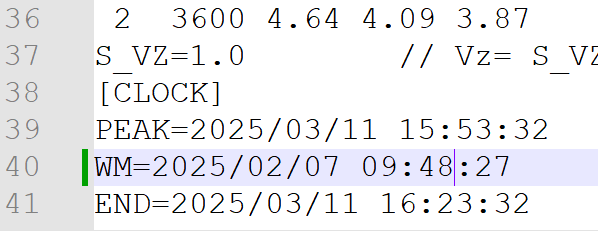 ①
表示時間AEsolPro
開始時間を指定
時間軸の長さを指定
①
②
Why buffer overrun
Length 4096S/Chn ->8192 B
FiFO-Multi 2048   !<=8192 for Win32
On-board Buffer 4GS -> 65536 Events
uint64 llDataBufLen = 4096 * 2048 * 2 * 4;	
uint64 llDataNotify = 4096 * 128 * 2 * 4;
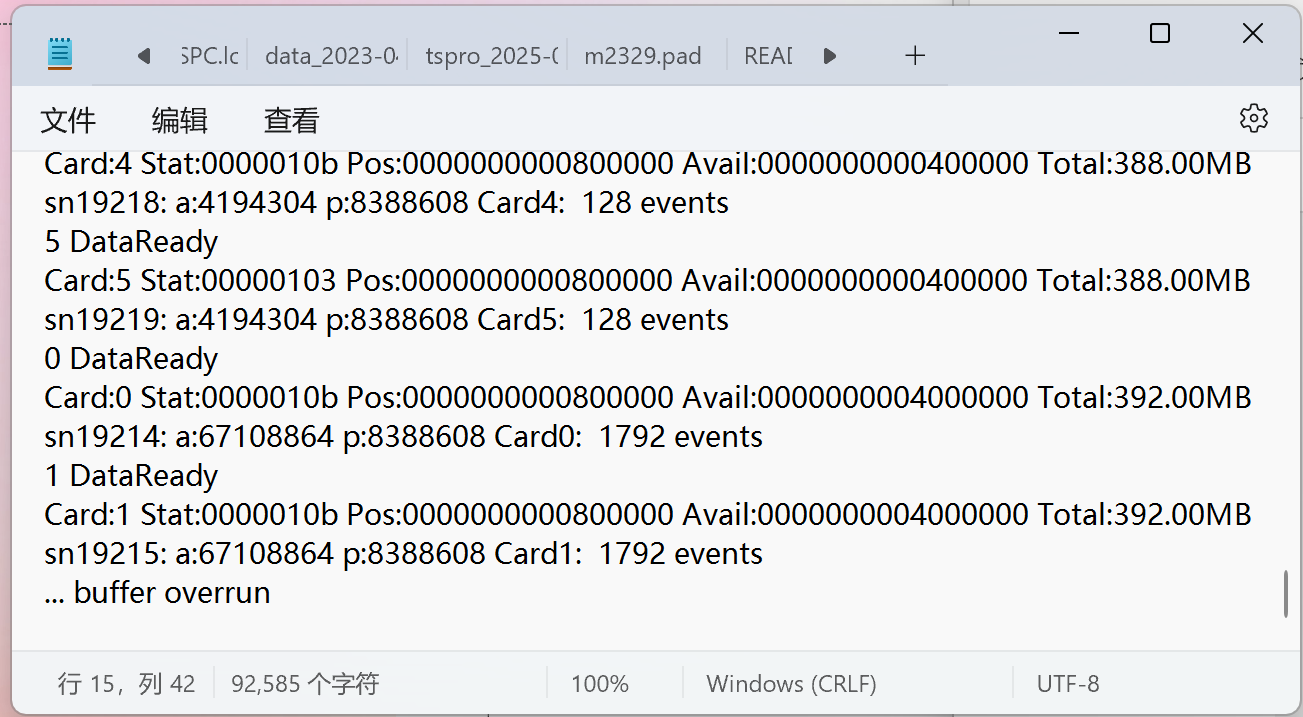 理解できないのはなぜオンボードバッファー余裕あるのに
Buffer Overrunになる？
Use multi mode M=65536 events
Is the best choice right now!?